Реализация проектной деятельности с помощью Excel
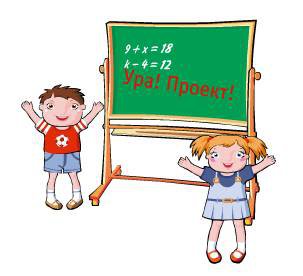 Емельянцева Наталья Александровна,
учитель информатики и физики,
МБОУ СОШ № 3 имени ген.-фельдмаршала М.С.Воронцова г.Ейска МО Ейский район
г. Ейск, 2017 год
На современном этапе обучения  необходимо научить детей самостоятельно мыслить, находить и решать проблемы, привлекая для этой цели знания информационных технологий и других предметных областей, уметь прогнозировать результаты и возможные последствия различных вариантов решения. 
      Для решения этих задач идеально подходит метод проектов.   Он является одной из технологий личностно-ориентированного обучения. 
      В основе этого метода лежит исследование учащимися определённой проблемы,  творчество, проявление инициативы и самостоятельности.
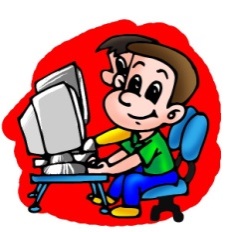 Новое-давно забытое старое!
Метод проектов появился в 1919 году в Америке.
      В  России в 1925 году была издана брошюра В.Х. Килпатрика «Метод проектов. Применение целевой установки в педагогическом процессе». 
Исходный лозунг основателей системы проектного обучения –"Все из жизни, все для жизни".
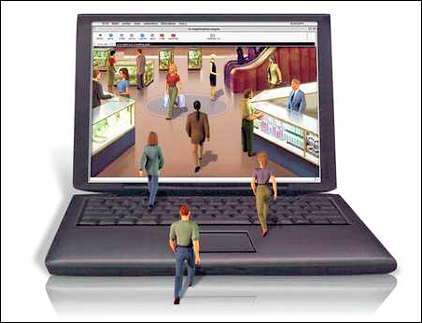 Преимущества метода проектов:
Организация обучения ориентирована на личность обучаемого.
Появляется интерес, усиливается мотивация личностного роста.
Изменяется роль учителя. Учитель –организатор сотрудничества, консультант, управляющий поисковой работой учащихся.
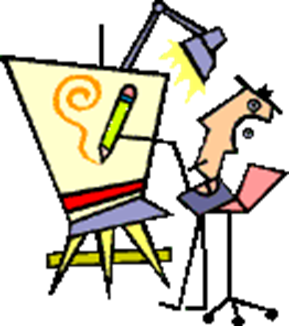 Что дает метод проектов для учителя:
Развивать самостоятельность и способность к самоорганизации у обучающихся.
Осуществлять индивидуальный подход к обучающимся.
Развивать способности к творчеству и созидательной деятельности.
Учить  использованию подходящих технологий для изготовления  результатов исследования.
Знакомить  с методами исследования: анализом, синтезом, обобщением. 
Воспитывать личностные качества: толерантность, коммуникабельность, умение вести диалог.
Что дает метод проектов для ученика:
Возможность максимального раскрытия своего творческого потенциала.
 Проявить себя индивидуально или в группе.
Попробовать свои силы, приложить свои знания, принести пользу.
Показать публично достигнутый результат. 
Приобрести  практические умения получения информации при соцопросах и знакомства с различными точками зрения.
Основным смыслом проектной  деятельности  является  то, что она является учебной.  Это означает, что её главной целью является не получение  новых значимых результатов, как в "большой" науке, а развитие личностных умений и навыков учащегося, приобретение новых знаний.
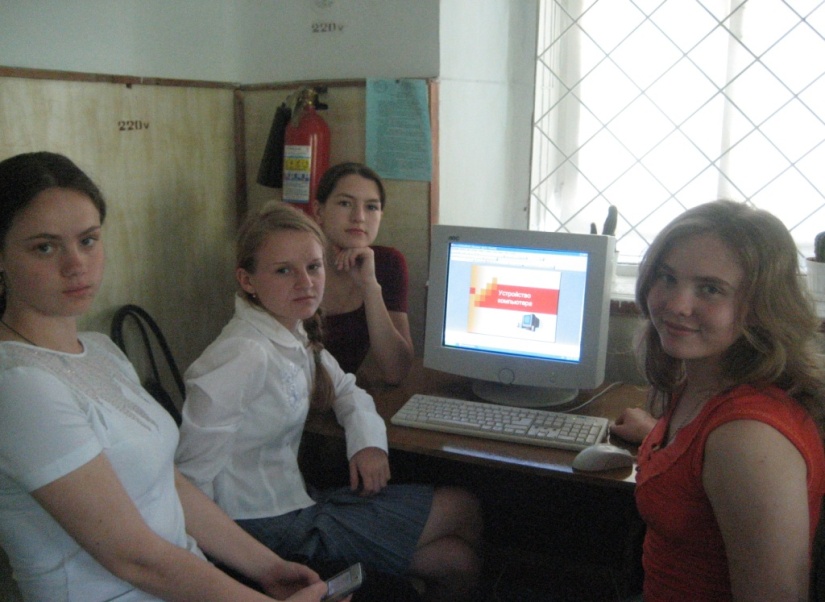 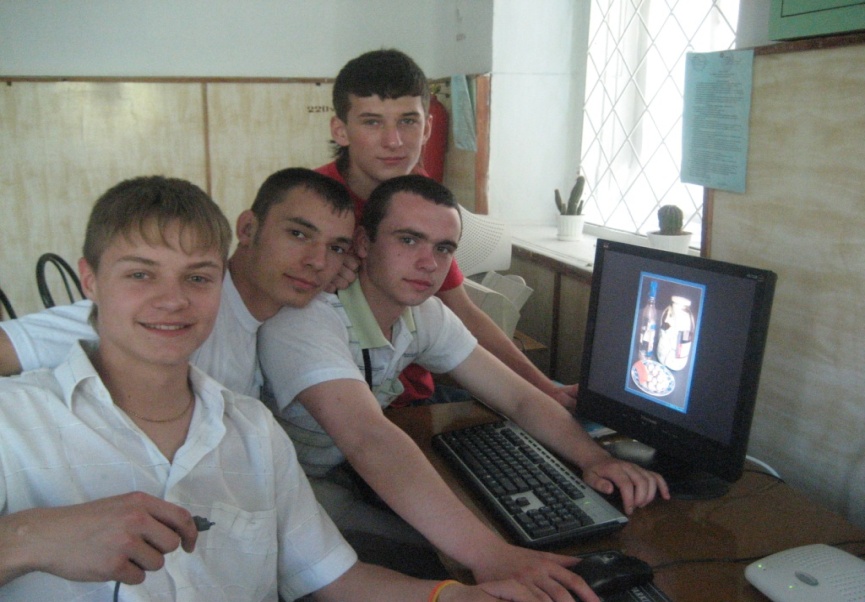 Если ученик научится справляться с работой над учебным проектом, можно надеяться, что в настоящей взрослой жизни он окажется более приспособленным: сумеет спланировать собственную деятельность, сориентироваться в разнообразных ситуациях,  совместно работать с  различными людьми, т.е. лучше адаптироваться к современным условиям.
Основные этапы работы над проектом:
Планирование работы.
Аналитический этап.
Сбор материала.
Обобщение.
Вывод полученных результатов.
Основные типы проектов:
По доминирующему методу (игровой, исследовательский, творческий, информационный).
По предметным областям (межпредметный, монопредметный, надпредметный).
По продолжительности (краткосрочный, средней продолжительности, долгосрочный).
По числу учащихся (индивидуальный, парный, групповой).
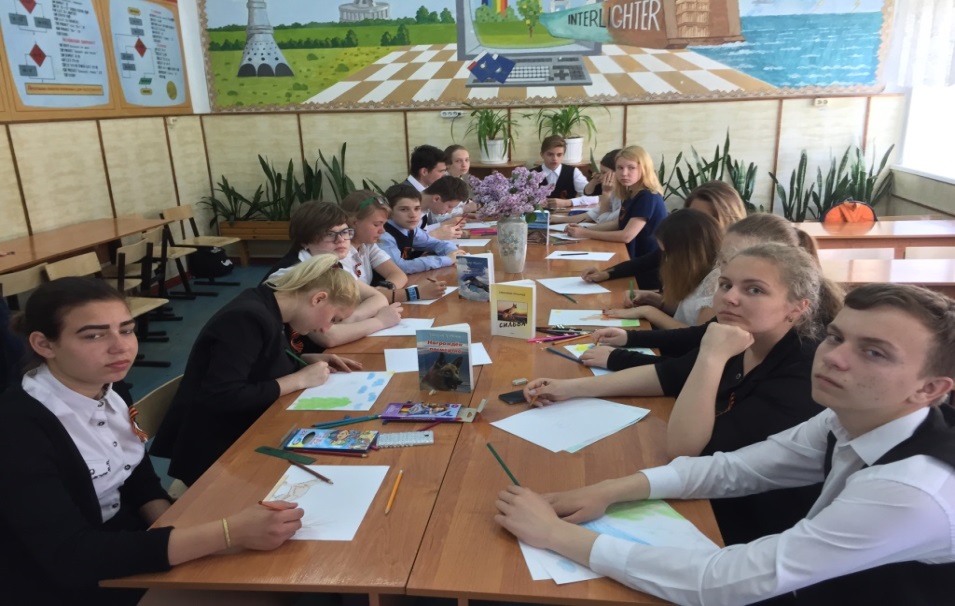 Мини-проект «Социологический опрос»
Тема: Построение диаграмм и графиков в Excel
Тип проекта:  исследовательский. 
Вид проекта: групповой.
Цель: отработка навыков сбора информации путём  проведения  опроса, практическое использование  построения диаграмм по полученным таблицам. 
Форма работы: при получении домашнего задания класс разбивается  на  группы по 2-3 человека, в течении недели на переменках  проводится социологический опрос по выбранной ими же теме, а на следующем уроки на практической работе ребята обрабатывают  полученные результаты, строят диаграммы, выступают перед учащимися. 
Результат: получение количественных характеристик различных социальных явлений, их иллюстрация диаграммами.
Возможные темы для исследований: 

Общение в социальных сетях.
 Виды мобильных телефонов.
 Курение и школьники.
СМИ в жизни школьников.
Служба в армии. 
Занятия спортом.
Что мешает тебе учиться хорошо?
Жанры чтения.
Браузеры.
Социальные сети.
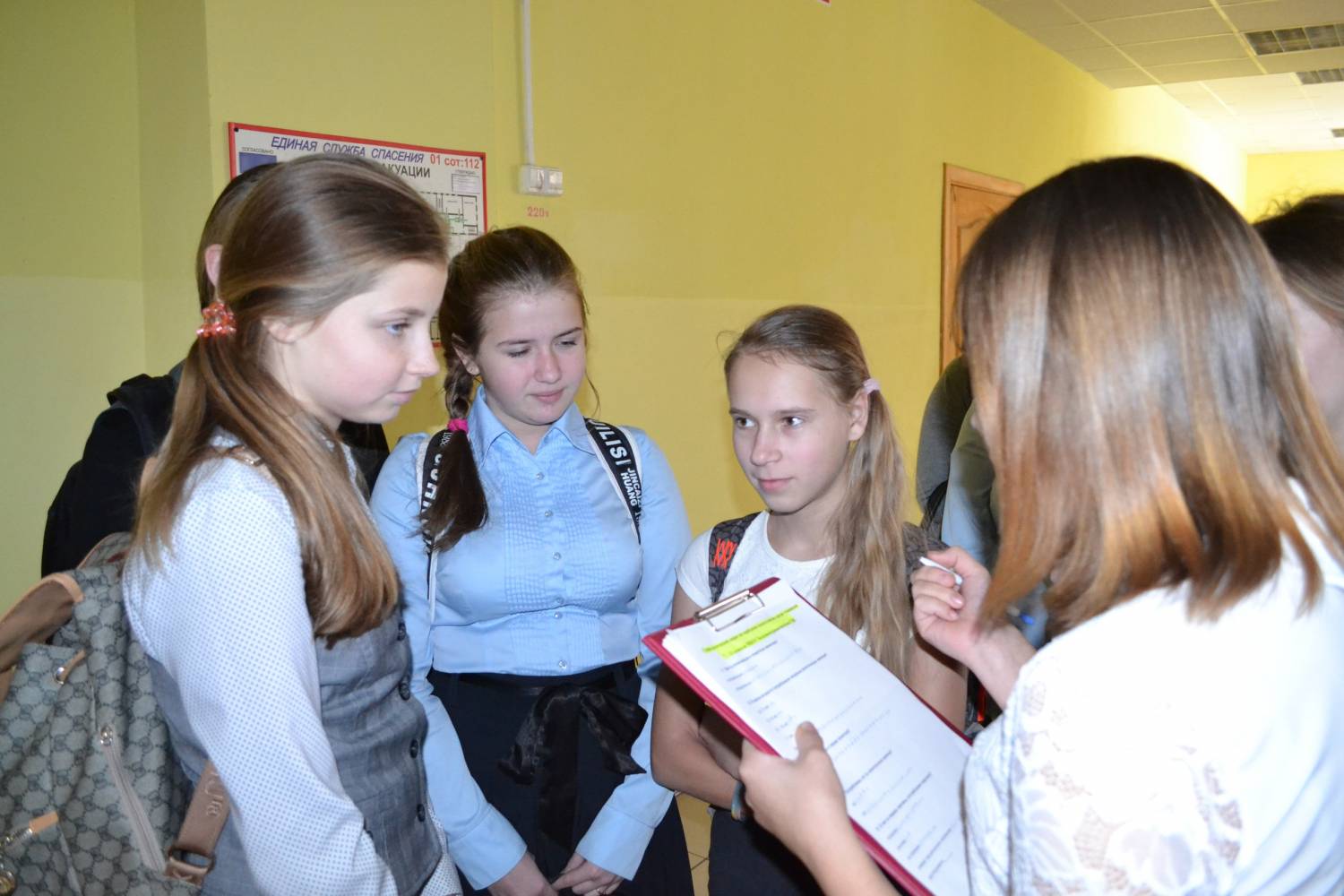 Пример социологического опроса по теме: «Курение и школьники»
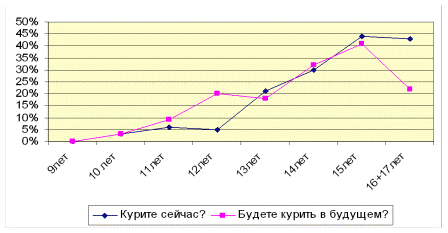 Пример социологического опроса по теме: «Патриотическое воспитание»
Пример социологического опроса по теме: «Мобильный телефон», «Социальные сети»
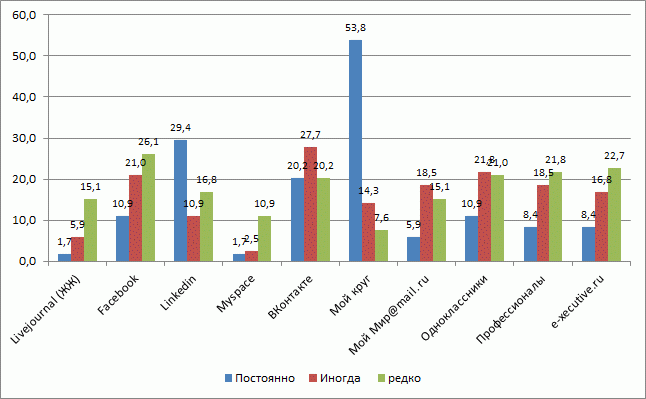 Пример социологического опроса по теме: «Трудоустройство», «Жанры чтения»
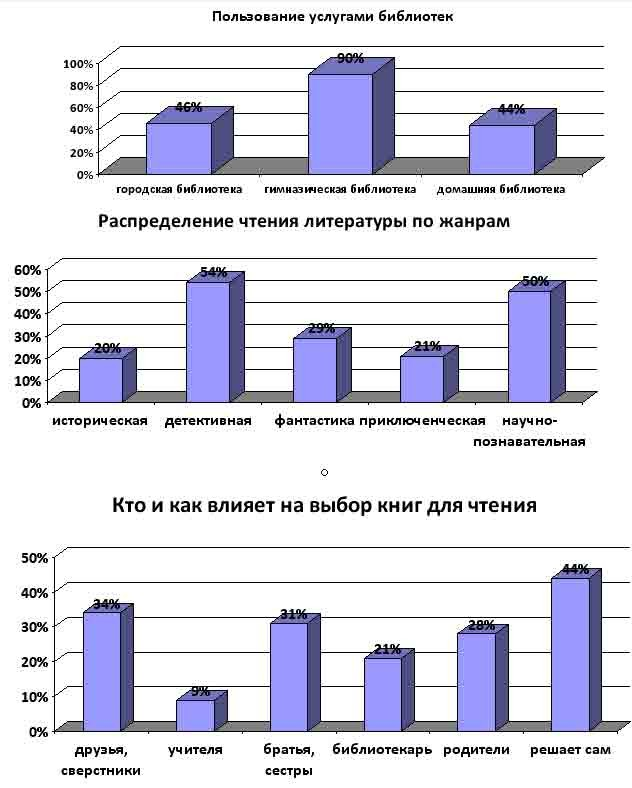 Мини-проект «Расчеты в электронных таблицах»
Тема: Формулы и функции в в Excel
Тип проекта:  исследовательский
Вид проекта: индивидуальный
Цель: отработка навыков  практического применения формул. 
Форма работы: нахождение математической зависимости между величинами, перевод их в формулы, ввод формул, расчеты, анализ результатов. 
Результат: получение количественных характеристик различных социальных явлений, их иллюстрация диаграммами.
Мини-проект «Стоимость завтрака в школьной  столовой»
Мини-проект «Стоимость продуктовой корзины с учетом инфляции и курса доллара»
Мини-проект «Выполнение планы предприятием»
Мини-проект «Расчет заработной платы с использованием логических функций»
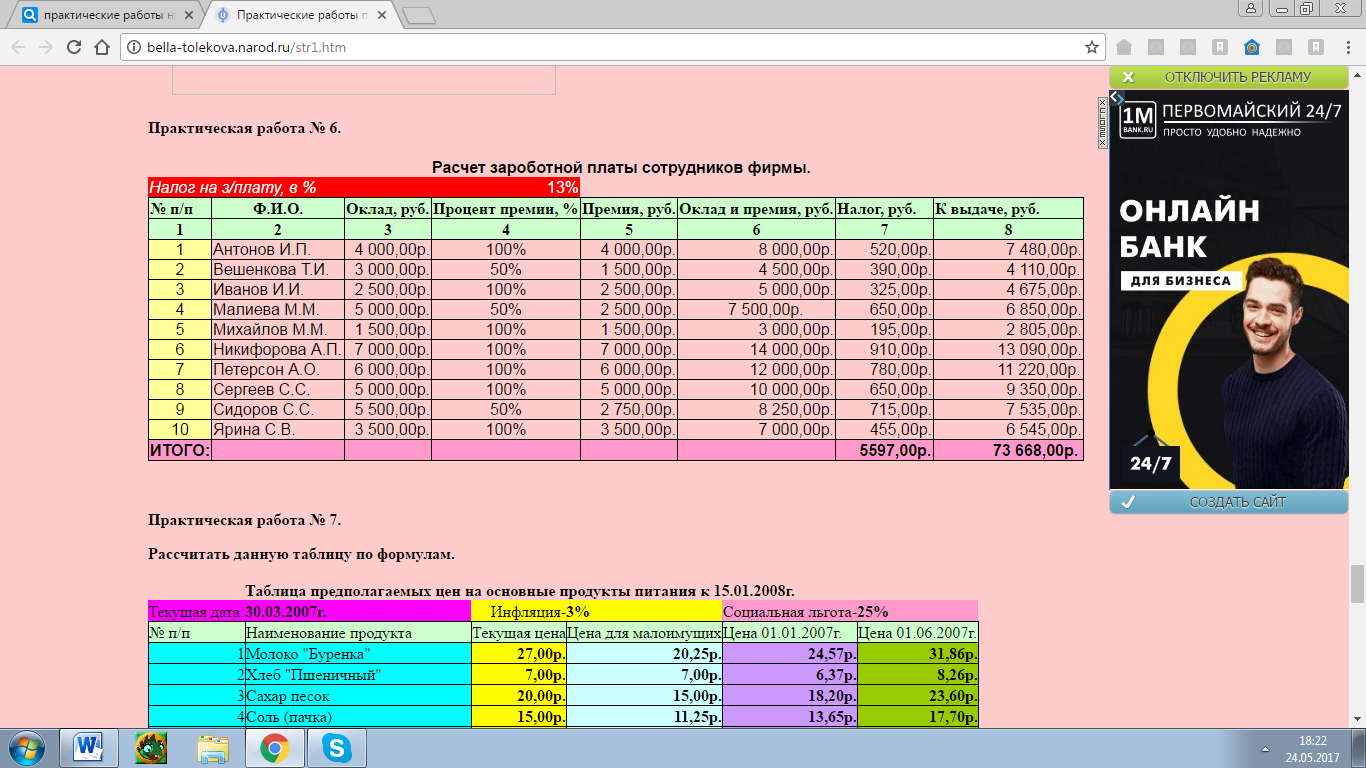 Проект «Оптимизация»
Тема: Оптимизация при решении задач средствами Excel
Тип проекта:  исследовательский 
Вид проекта: групповой
 Цель: отработка навыков оптимизации для решения задач. 
Форма работы:  класс разбивается  на  группы по 2 человека, строят аналитическую модель, вырабатывают стратегию, ищут решение.
Результат: получение оптимальных решений, их анализ.
Проект«Расчет размеров коробки максимального объема»
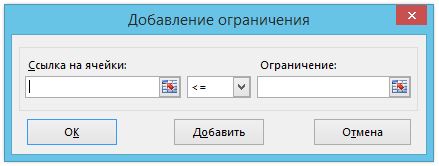 Проект « Комплектующие»
Предприятие выпускает 3 вида изделий. Определить оптимальное количество выпуска изделий, при котором количество комплектов будет максимальным. 
 
В ячейку В3 введем формулу: =B2*2
В ячейку В4 введем формулу: =B2
В ячейку В5 введем формулу: =B2*5
В ячейку C6 введем формулу: =3*B3+8*B4+B5
В ячейку D7 введем формулу: =B2
[Speaker Notes: Примеры использования данных методов в моей педагогической деятельностиСложности: разноуровневые по своим способностям обучающиеся, техническое оснащение компьютерного класса. Как правило, все сводилось к презентации подготовленного сообщения. Но результат и активность детей отмечена на порядок выше, нежели при подготовке обычного д.з.]
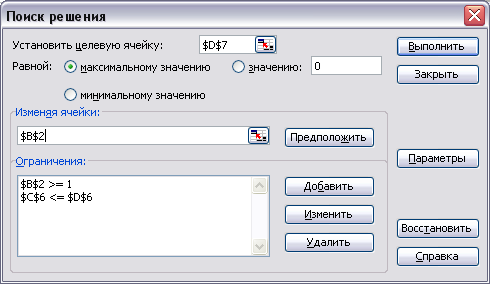 Проект «Тестирование»
Тема: Создание  для тестирования и контроля знаний
Тип проекта:  практический
Вид: индивидуальный
Цель: отработка навыков создания тестов с помощью табличного процессора. 
Форма работы: После изучения материала каждый учащийся выбирает себе тему по повторению и готовит тест для проверки знаний по данной теме. Вопросы составляются дома, а заносятся в программу в классе  после проверки учителя. На следующем уроке тест апробируется на товарищах по парте.
Результат:  Получение навыков работы с программой.
[Speaker Notes: Примеры использования данных методов в моей педагогической деятельностиСложности: разноуровневые по своим способностям обучающиеся, техническое оснащение компьютерного класса. Как правило, все сводилось к презентации подготовленного сообщения. Но результат и активность детей отмечена на порядок выше, нежели при подготовке обычного д.з.]
Проект «Тест «Язык разметки гипертекста »
Проект «Составление кроссвордов»
Проект «Составление кроссвордов»
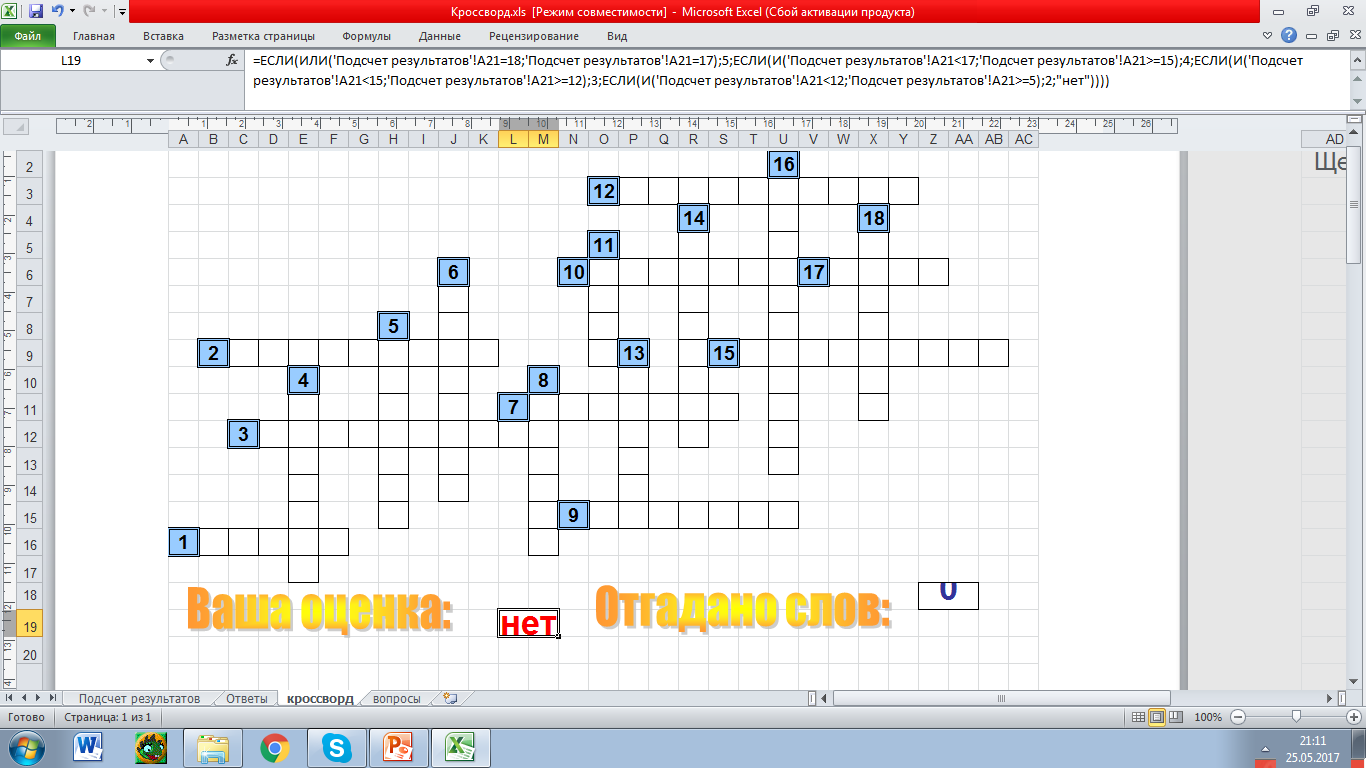 Проект «Разработка бизнес-проекта»
Актуальная тема для проектной деятельности  школы старшего звена. Позволяет профориентировать старшеклассника.
     Объектом для исследования может быть всё, что угодно: кафе, кружок, садик, автосервис и многое другое. 
        Учащимся предлагается с помощью табличного редактора Excel провести расчет начальных затрат своей бизнес-идеи, который после будет также внесен в презентацию.
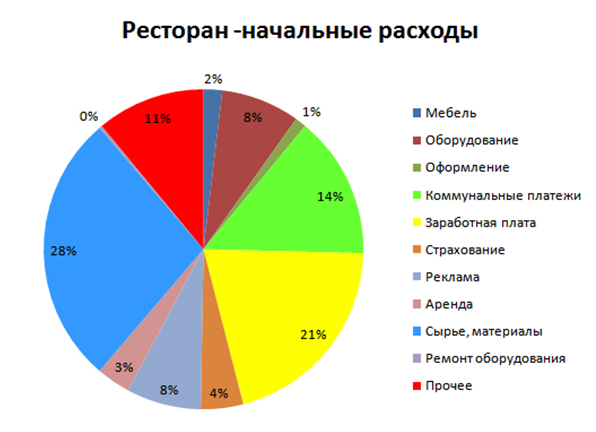 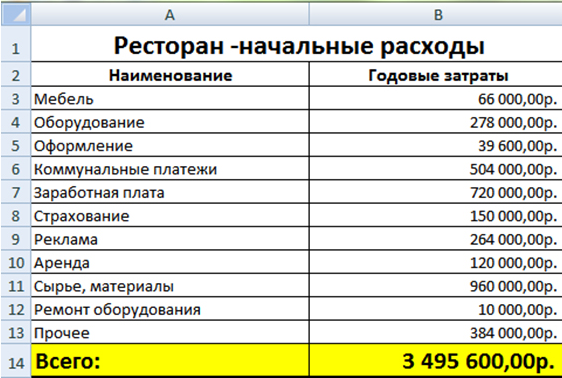 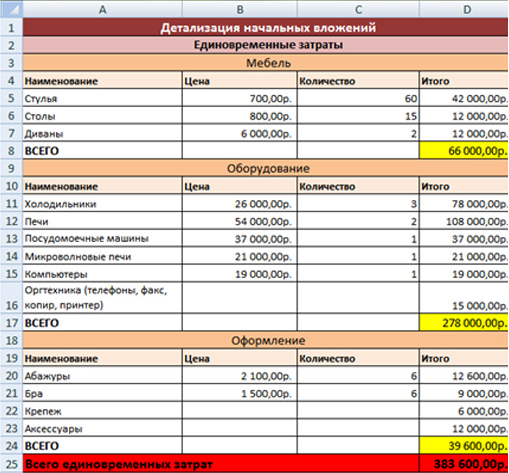 Бренд и реклама бизнеса
Открывая новый бизнес нужно позаботиться о хорошем названии и логотипе.
Учащимся предлагается с помощью графический редакторов создать свой логотип, брошюры с рекламой или объявления.
Логотип тоже в дальнейшем необходимо добавить в презентацию проекта.
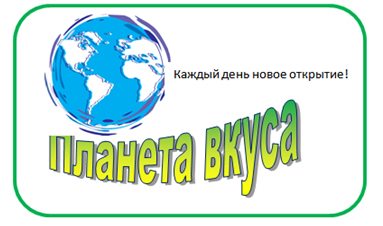 Защита бизнес-проектов
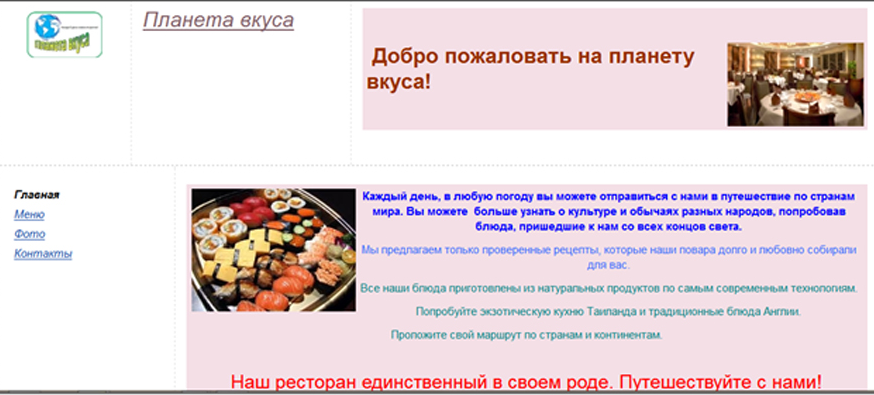 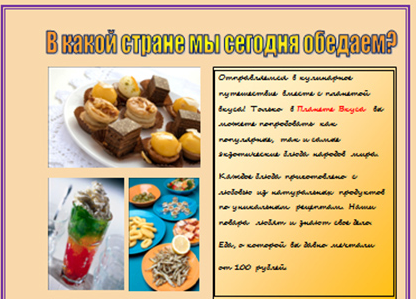 Проект «Разработка семейного бюджета»
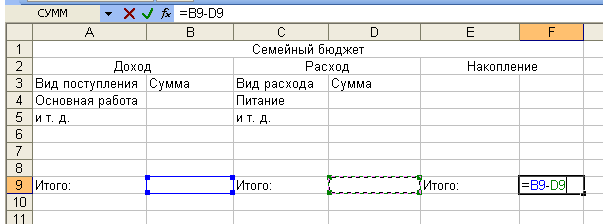 Проект «Разработка программного продукта в среде Excel для расчета платы за школьные завтраки»
Цель моей работы :постараться  облегчить работу классному руководителю по расчетам стоимости питания школьников
Проблема исследования: нахождения эффективных способов расчета оплаты питания  за школьные завтраки.
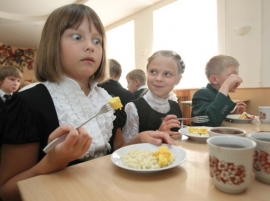 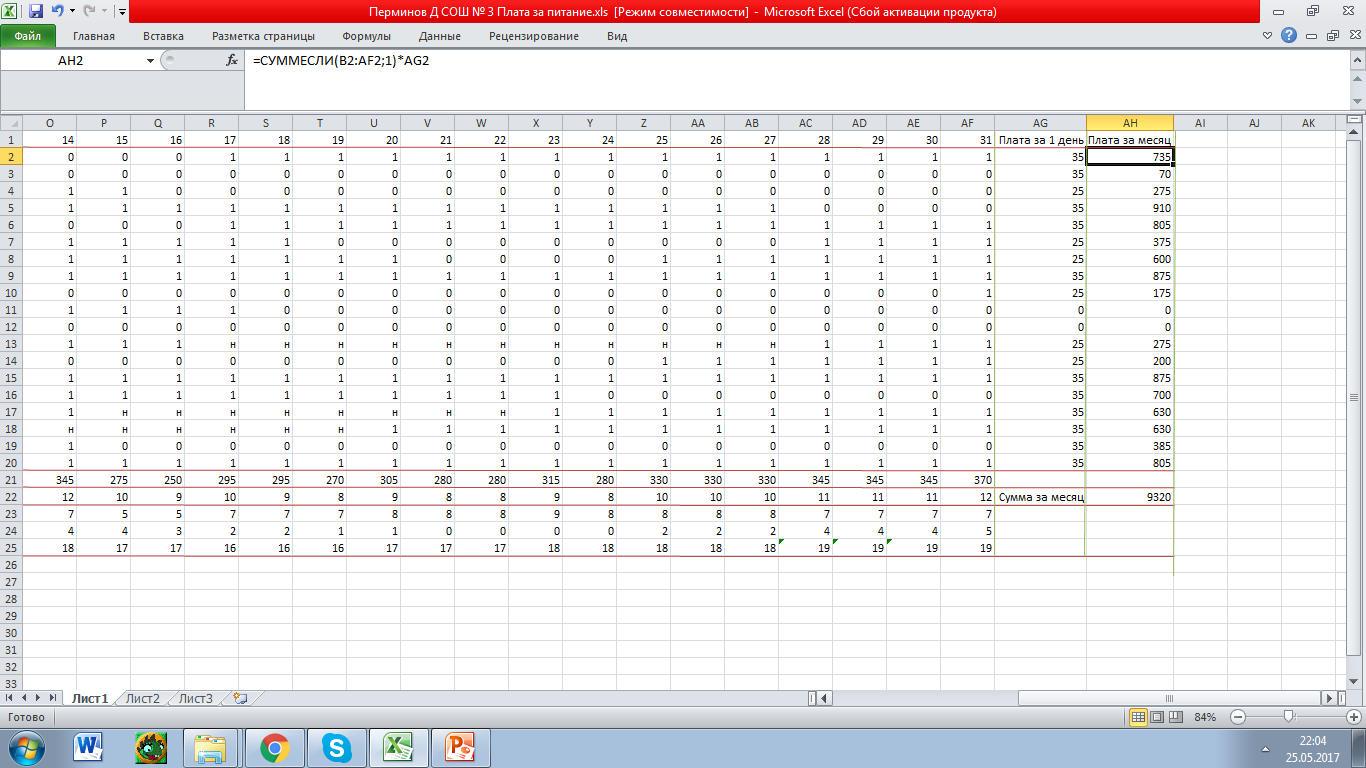 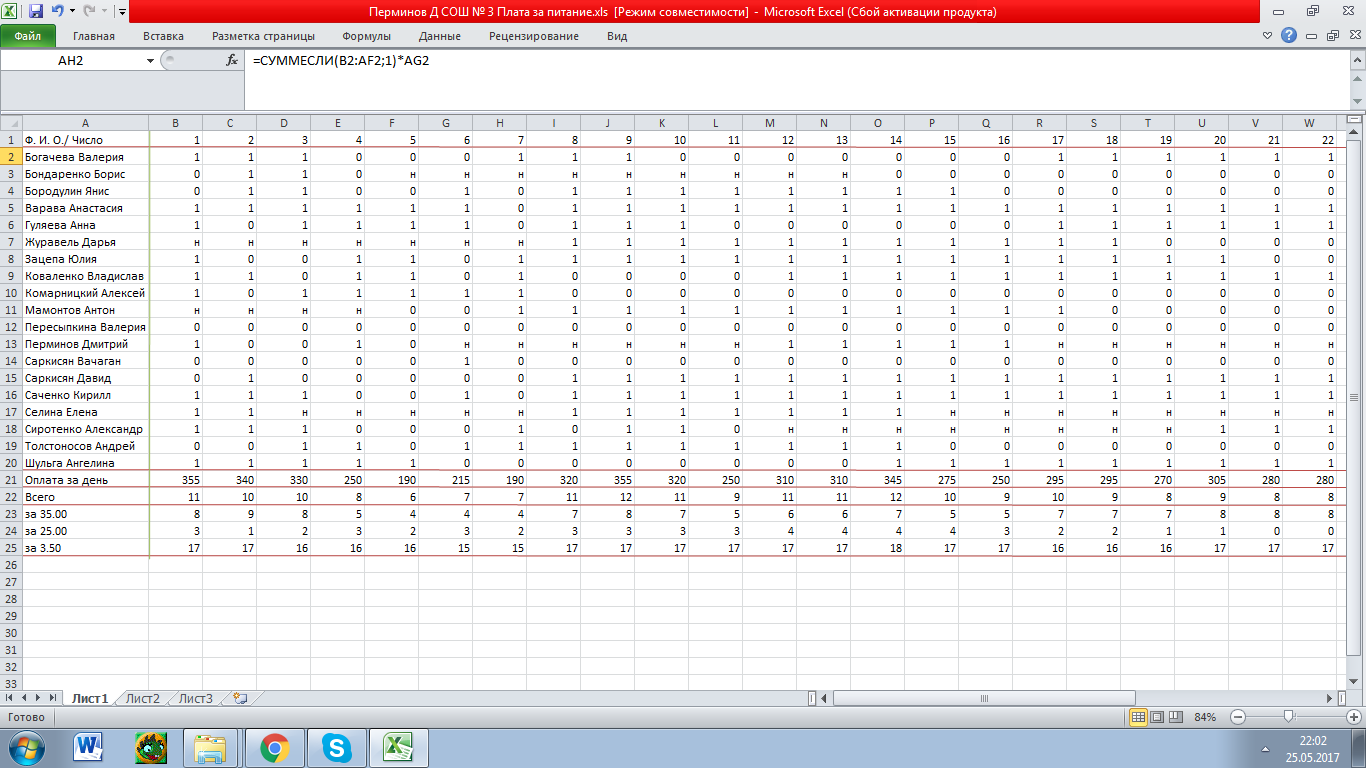 Каждый проект – это творчество, это личностное знание, он расскажет о своем создателе гораздо больше и информативнее, чем простая оценка. 



Мышление, способное усвоить знание будущего называют проектным.
Спасибо за внимание!
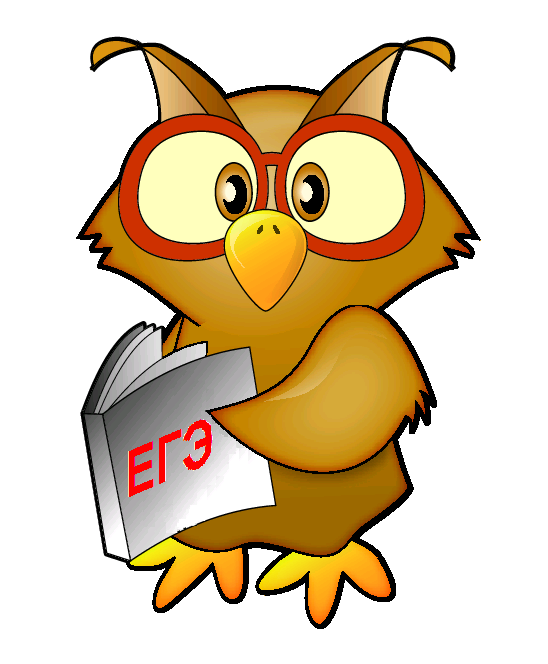